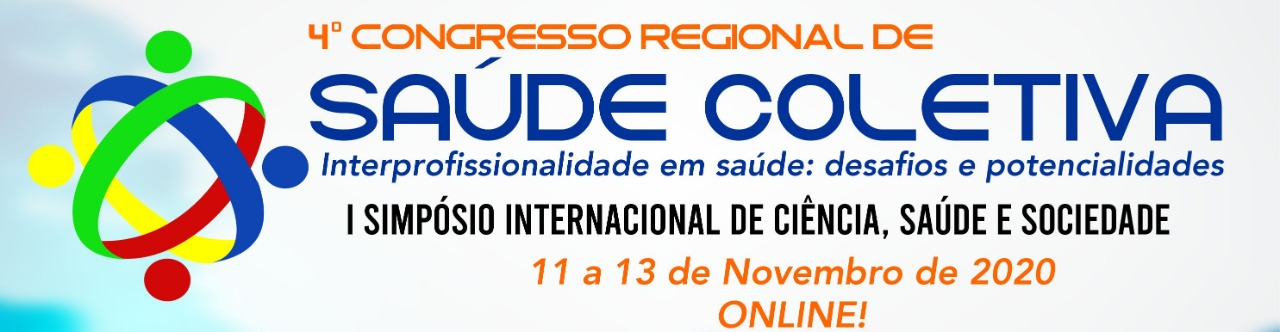 A CONSULTA DE ENFERMAGEM A MULHER EM TEMPOS DA COVID-19
Aline Santos de Araújo. Centro Universitário do Rio São Francisco
Elma Tamara de Sá Santos. Centro Universitário do Rio São Francisco.
Renata Fernandes do Nascimento Rosa. Universidade Federal da Bahia
Introdução
O novo coronavírus, SARS-CoV-2, causador da doença COVID-19, gerou impacto severo na organização e assistência à saúde em todo o mundo devido seu caráter pandêmico, principalmente, no acesso a consulta de enfermagem à mulher (BRASIL, 2020).
 Objetivo
Analisar sobre a consulta de enfermagem a mulher em tempo da COVID-19 na atenção primária. 
Método
Trata-se de uma revisão narrativa, através da análise de artigos publicados em periódicos e documentos de órgãos oficiais nacionais.
Resultados
Este estudo permitiu refletir como a suspensão ou diminuição das consultas de enfermagem em tempos da covid-19 pôde impactar na saúde da mulher. Foi observado aumento da violência contra a mulher, comprometimento do planejamento familiar e do pré-natal, dificuldades na realização de exames de rastreio do câncer do colo uterino e de mama, como também no acompanhamento das mulheres portadora destas neoplasias. 
Conclusão 
A atual conjuntura impacta diretamente na realização das consultas de enfermagem a mulher. Diante disso, fez-se necessário reafirmar a importância da consulta de enfermagem, que não devem ser diminuídas ou suspensas, mas sim organizada, respeitando as medidas de biossegurança.
Referências
Brasil. Ministério da Saúde.  Protocolo de Manejo Clínico do Coronavírus COVID-19 na Atenção Primária à Saúde. Versão 5 . Brasília-DF: Secretaria de Atenção Primária à Saúde. 2020. Brasil. Ministério da Saúde. Secretaria de Atenção Primária à Saúde. Departamento de Ações Programáticas Estratégicas. Coordenação-Geral de Ciclos da Vida. Coordenação de Saúde das Mulheres. Nota Técnica nº 10/2020-COSMU/CGCIVI/DAPES/SAPS/MS – Recomendações para as Consultas Ambulatoriais de Saúde da Mulher durante a Pandemia da COVID-19.